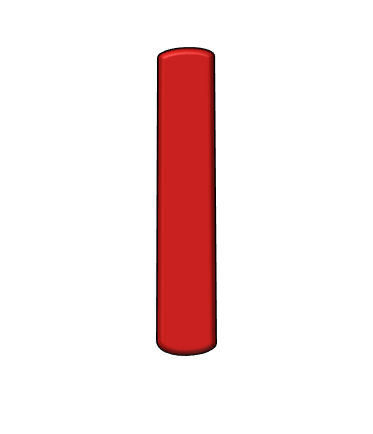 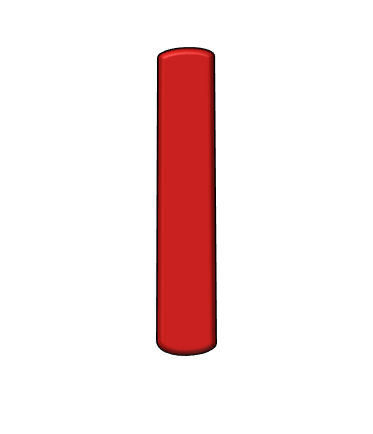 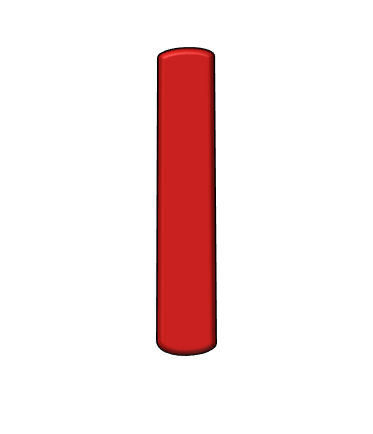 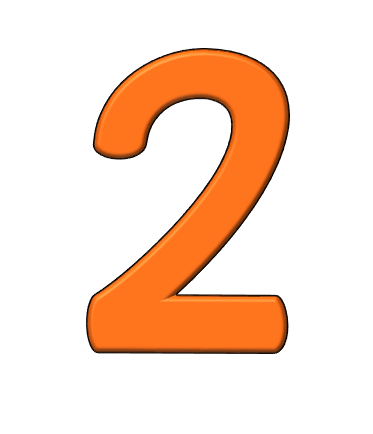 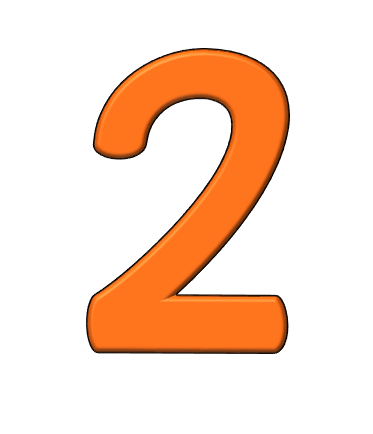 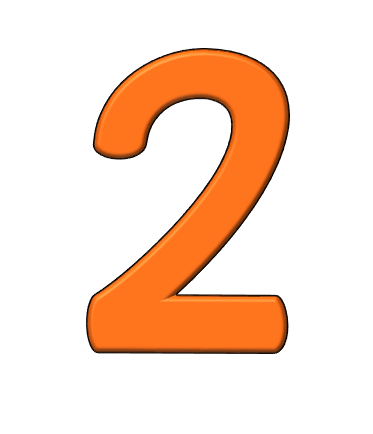 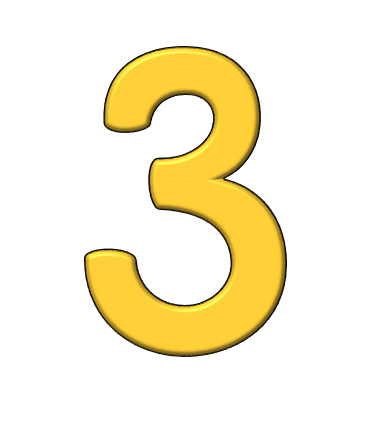 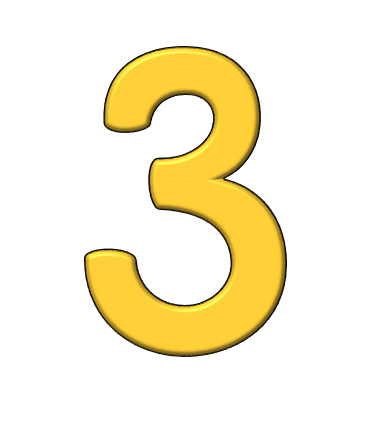 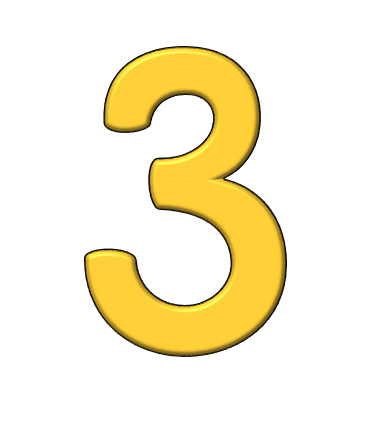 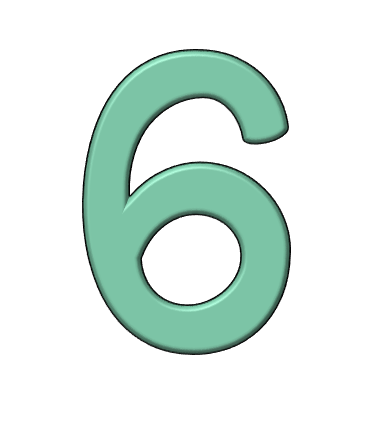 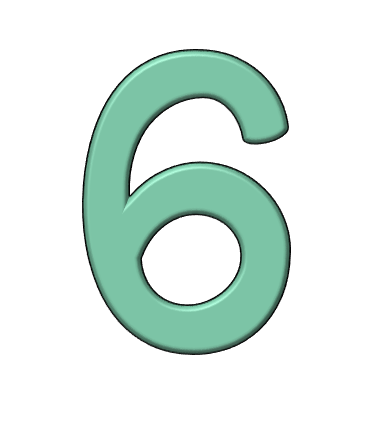 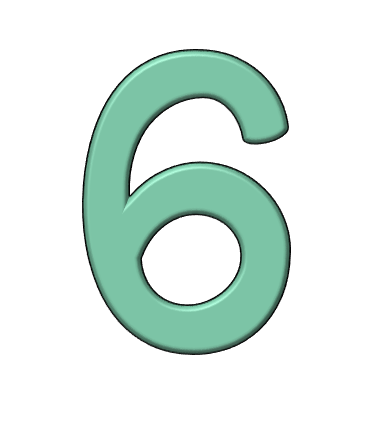 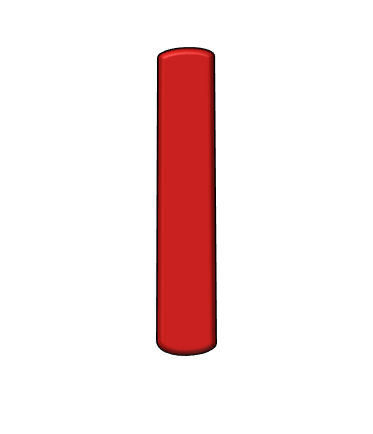 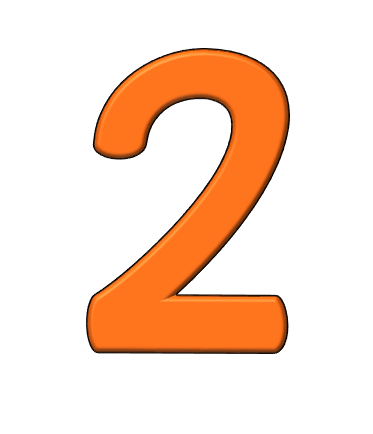 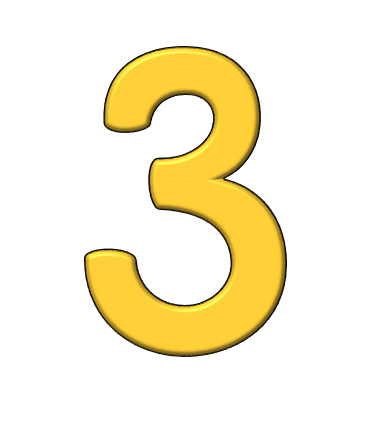 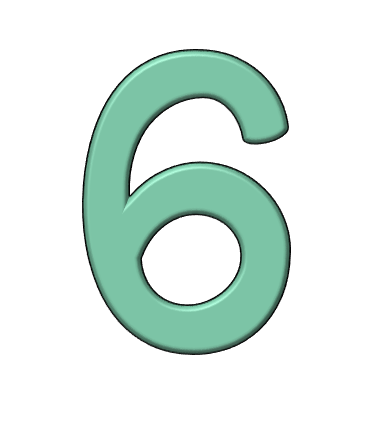 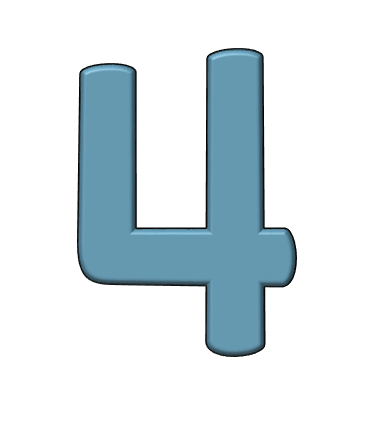 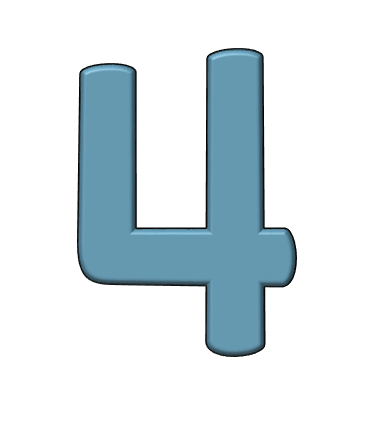 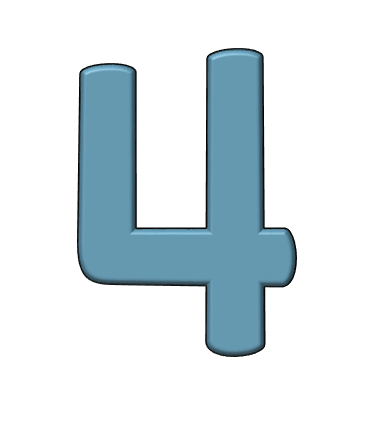 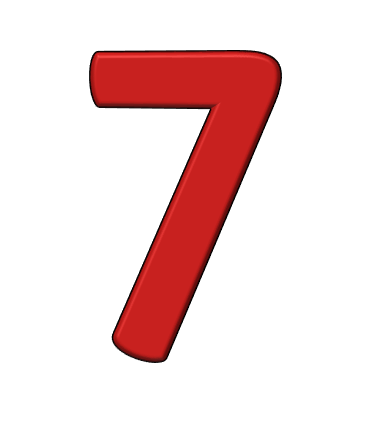 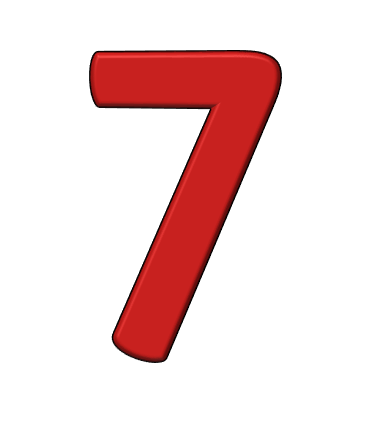 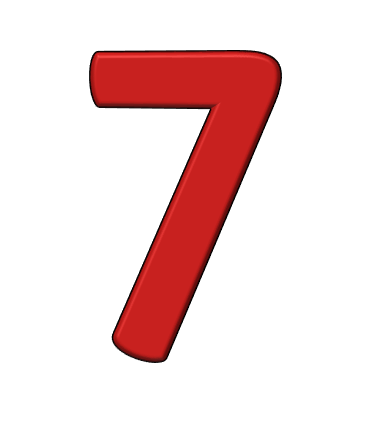 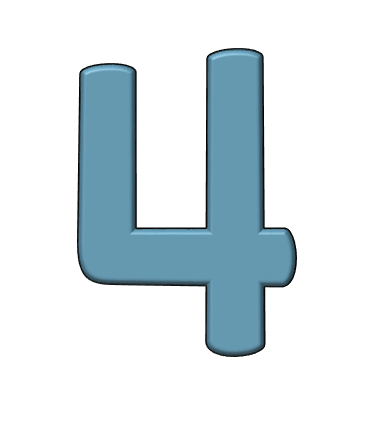 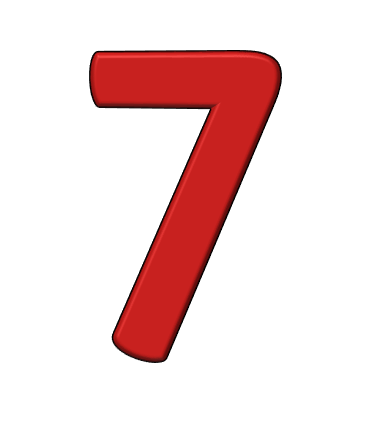 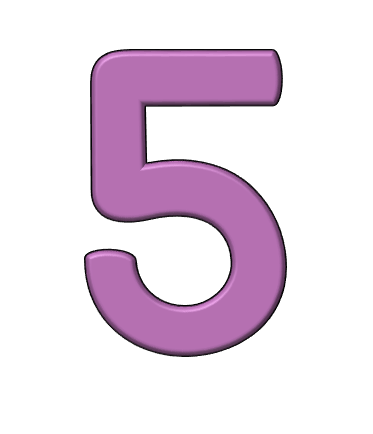 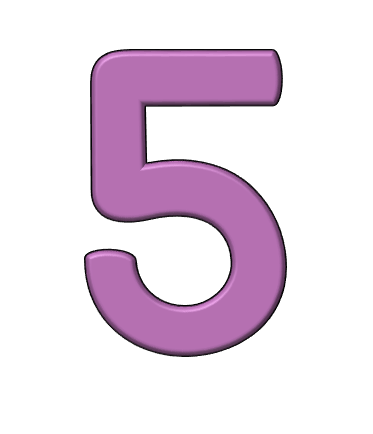 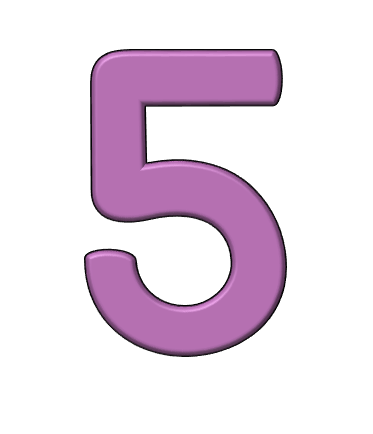 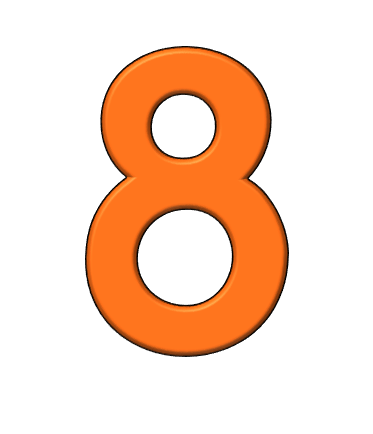 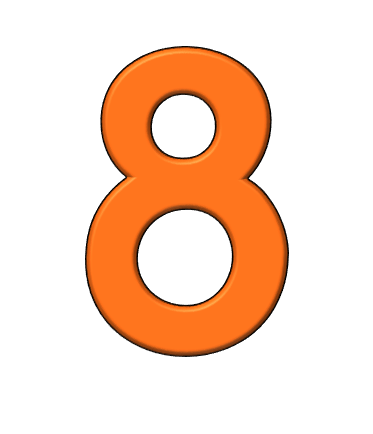 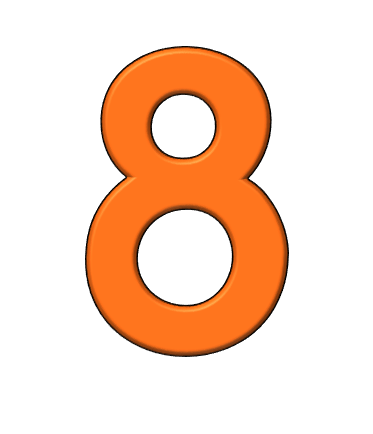 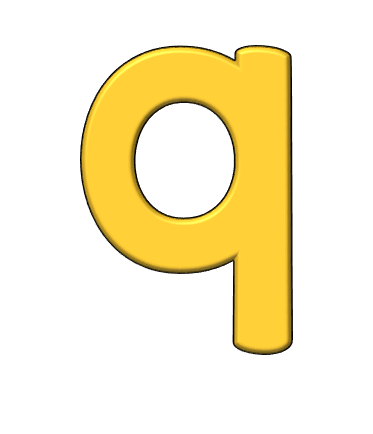 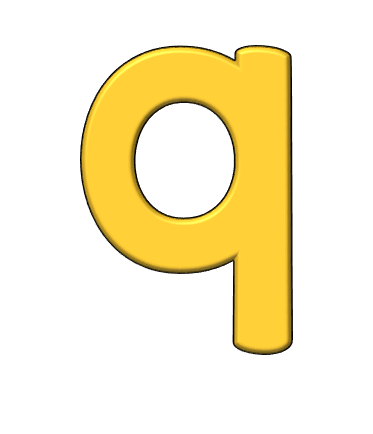 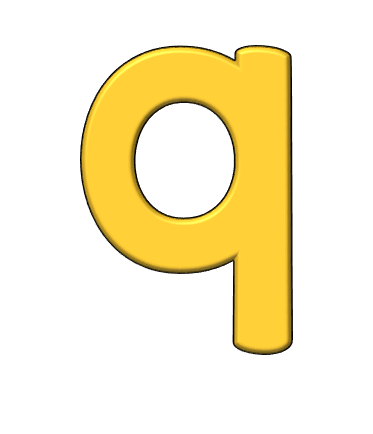 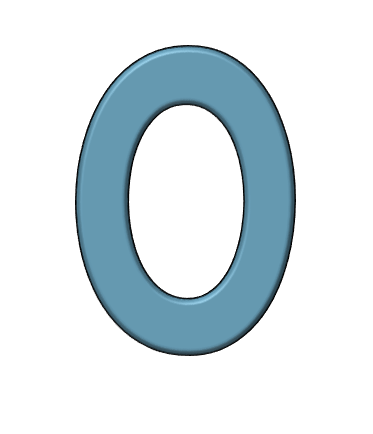 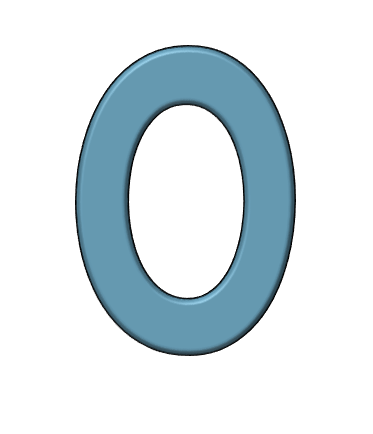 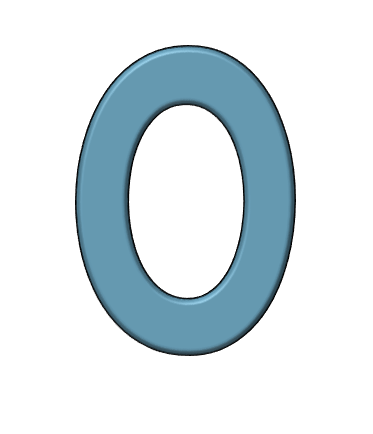 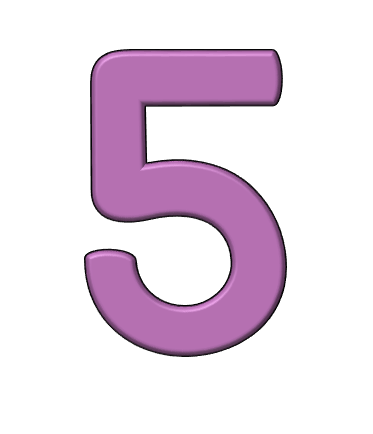 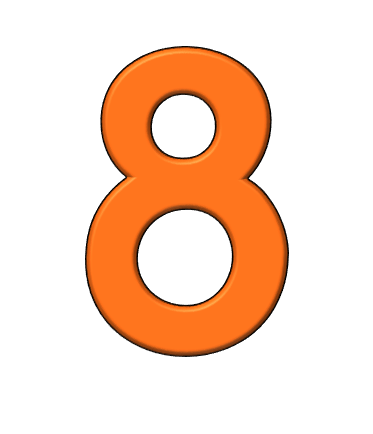 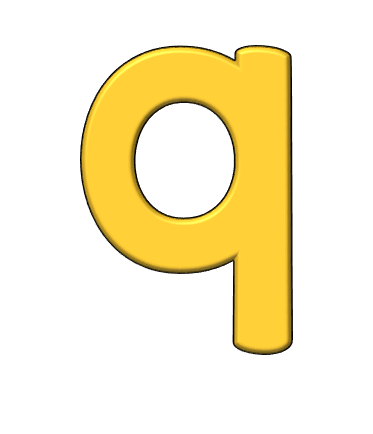 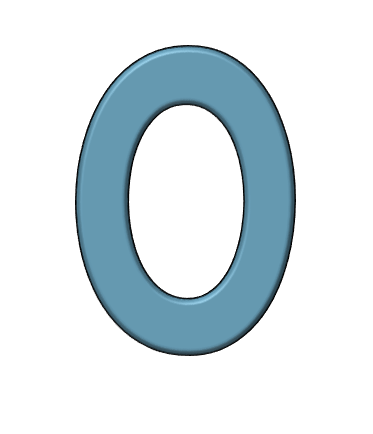 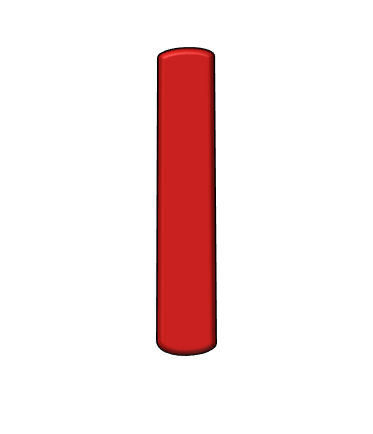 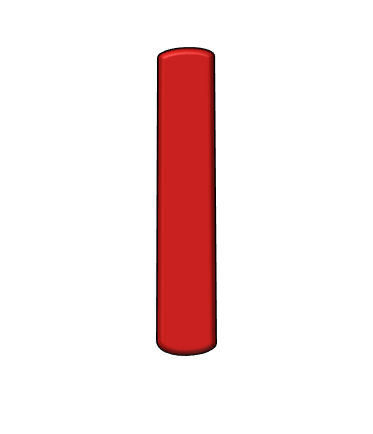 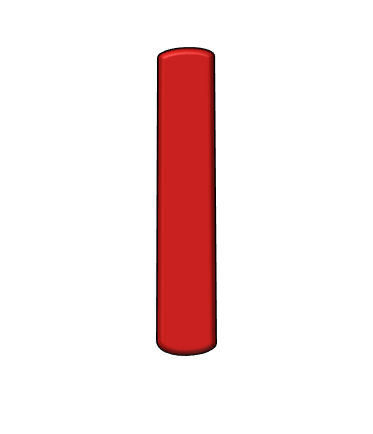 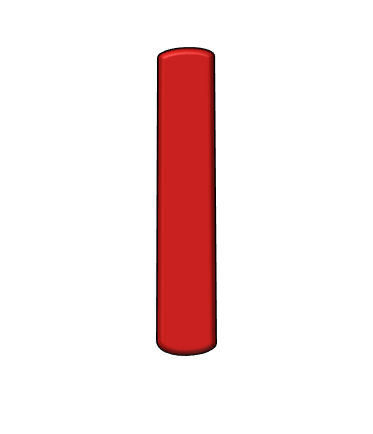 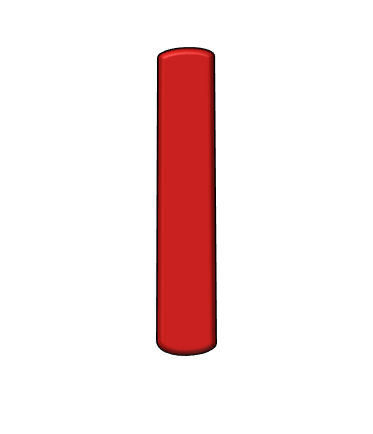 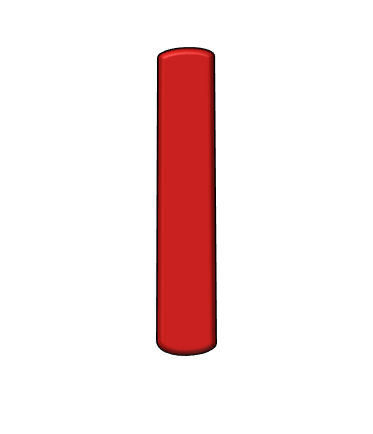 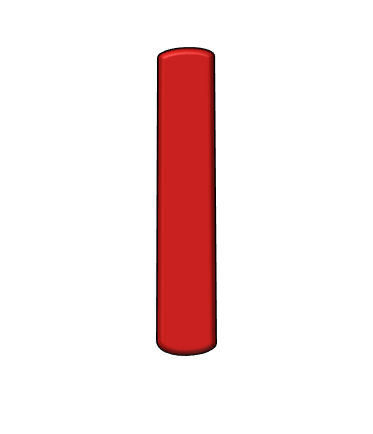 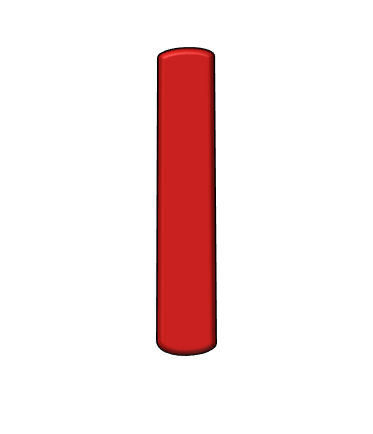 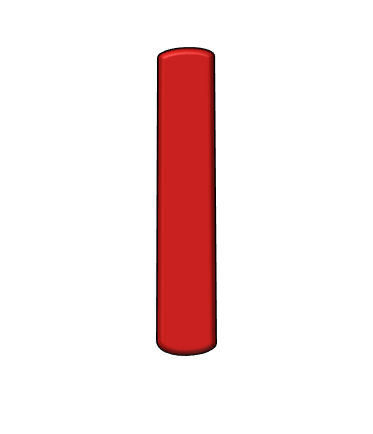 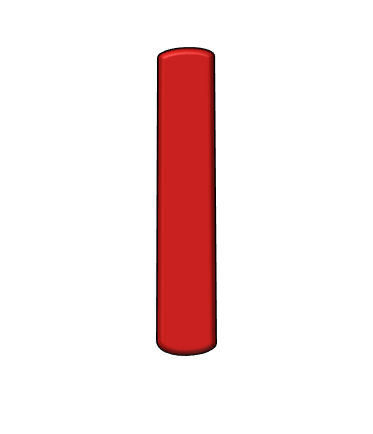 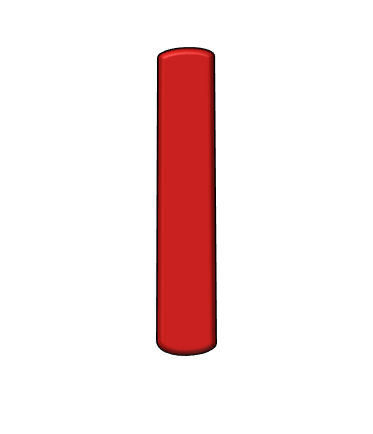 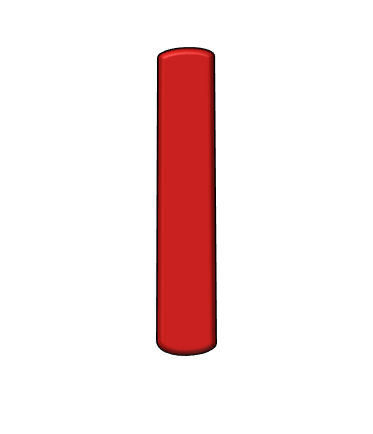 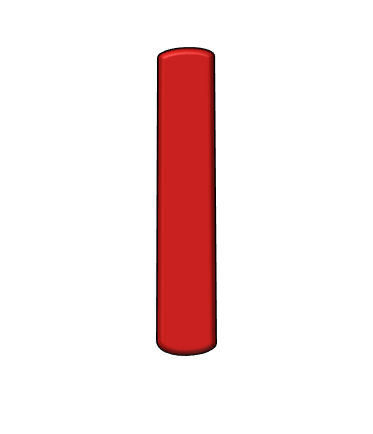 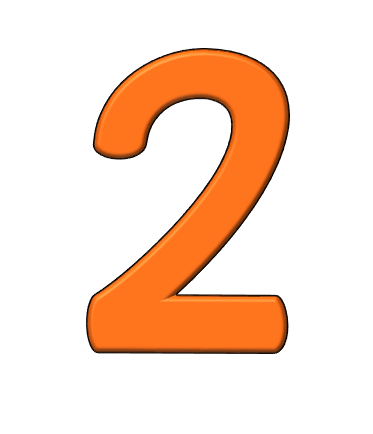 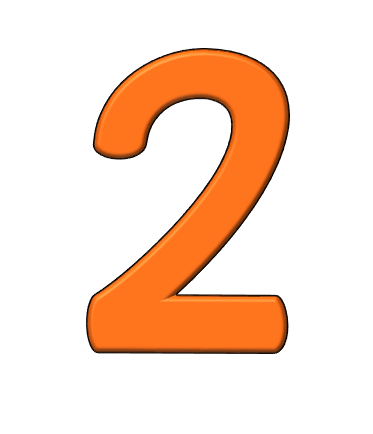 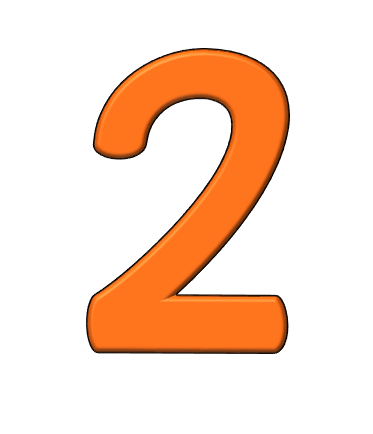 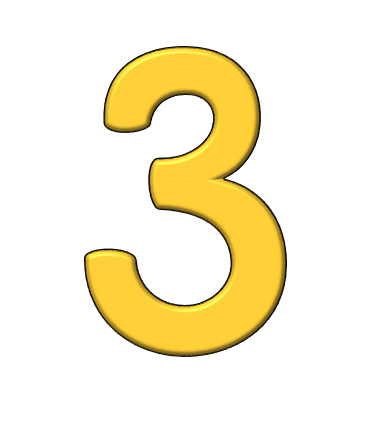 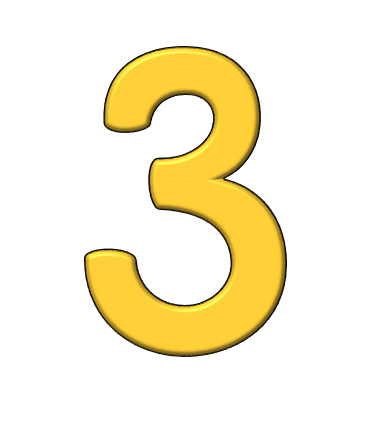 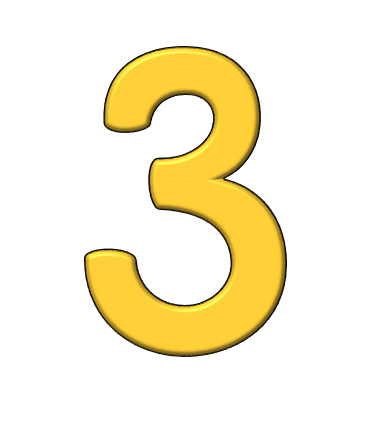 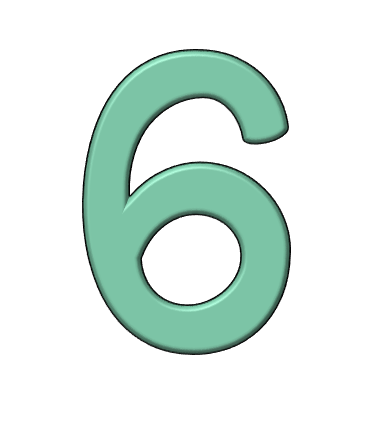 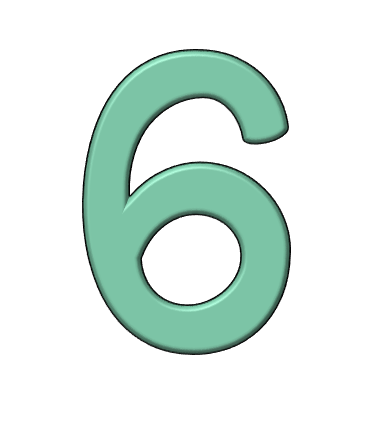 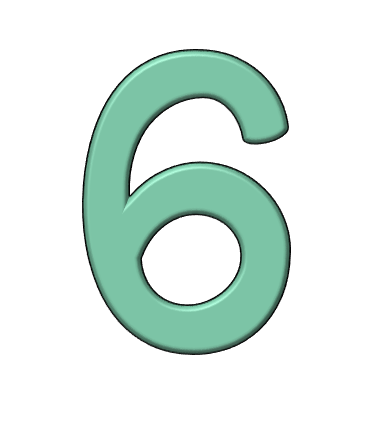 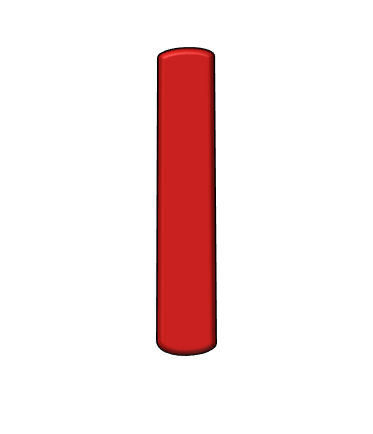 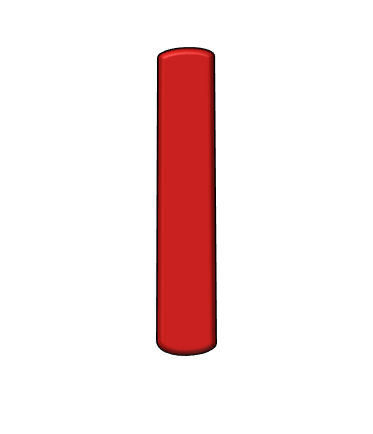 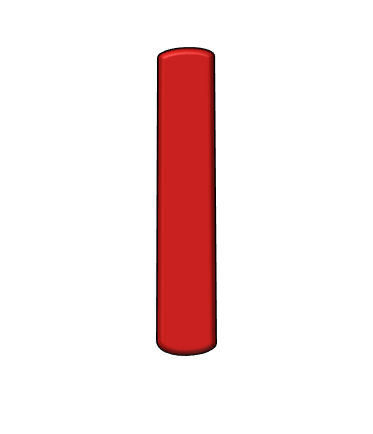 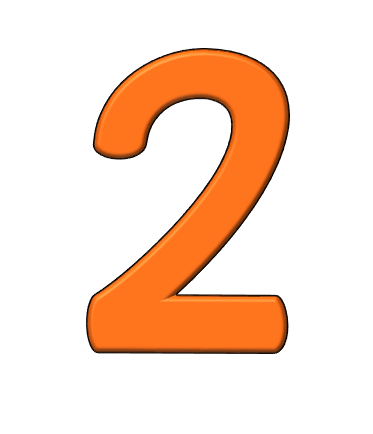 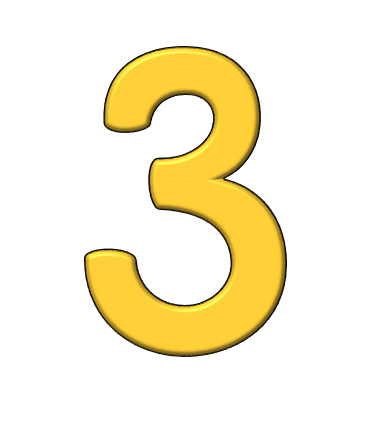 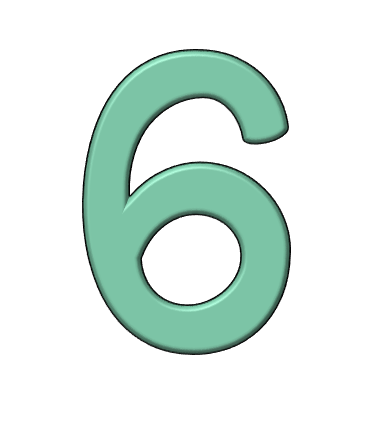 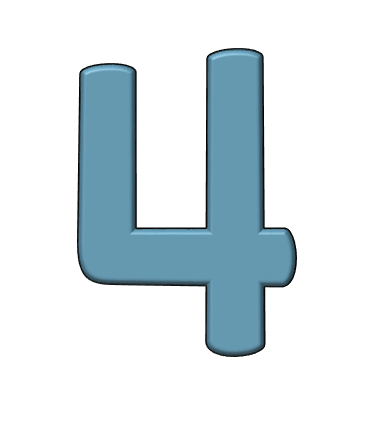 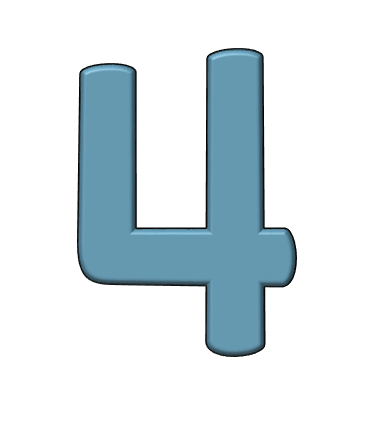 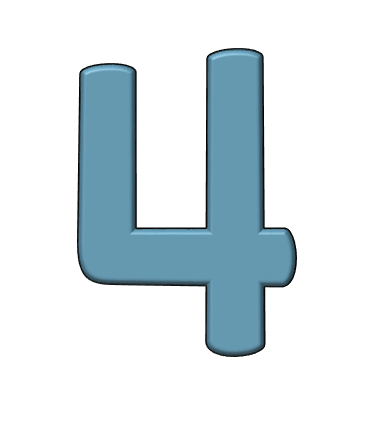 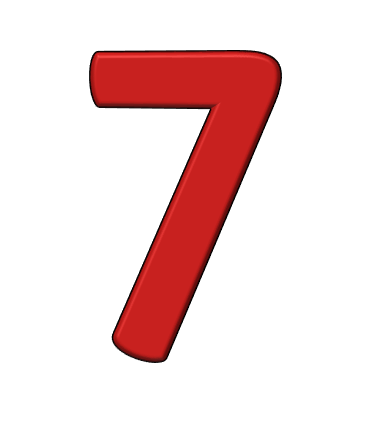 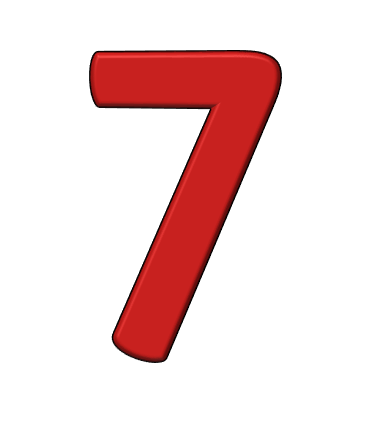 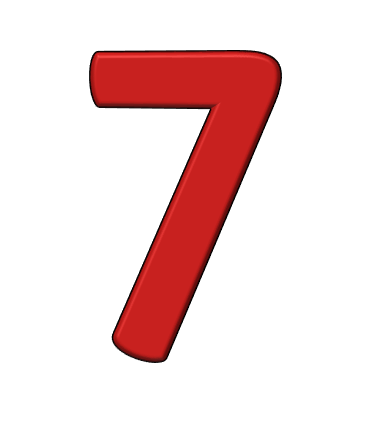 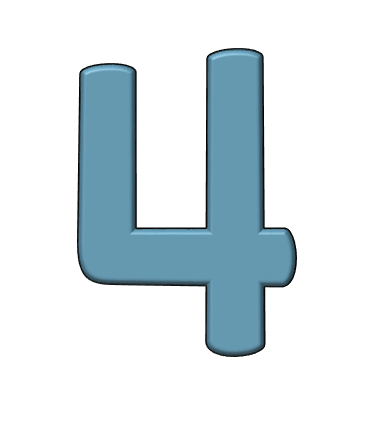 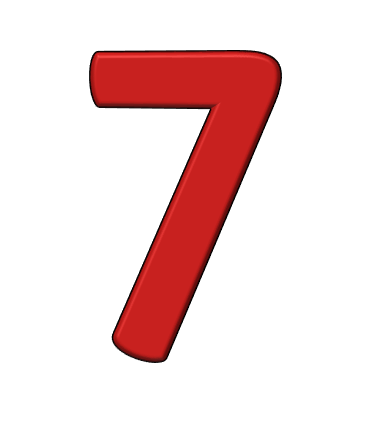 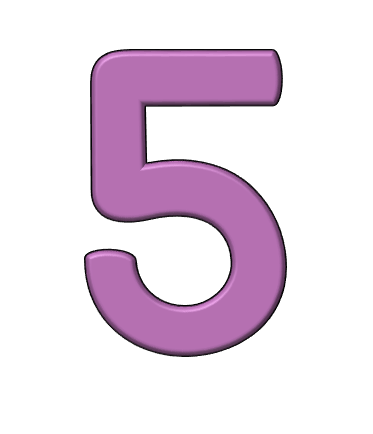 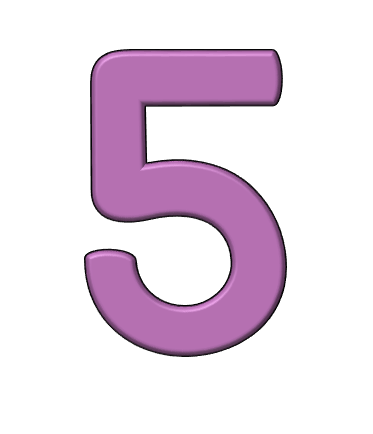 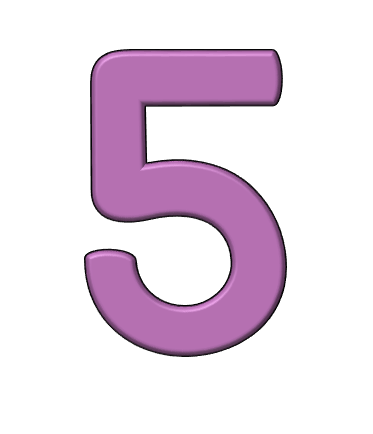 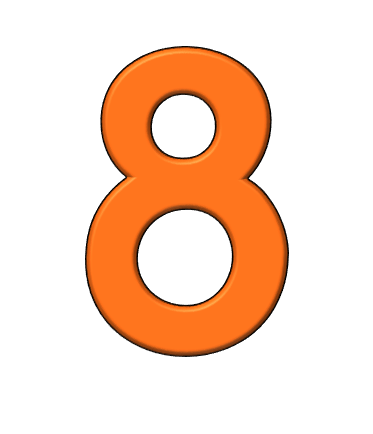 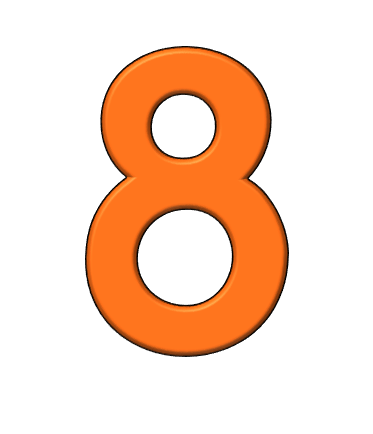 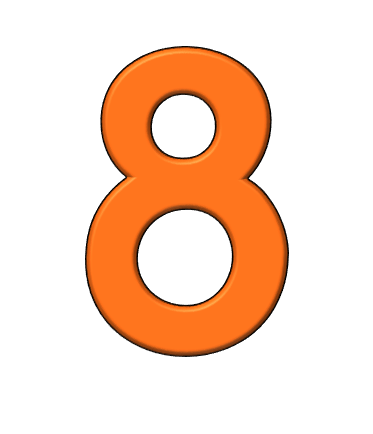 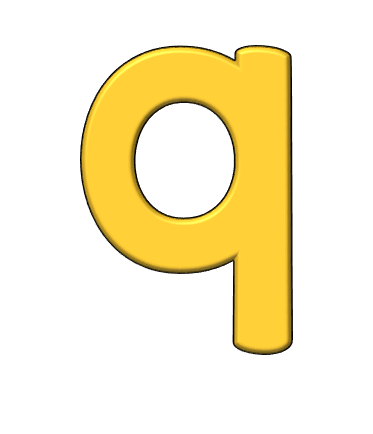 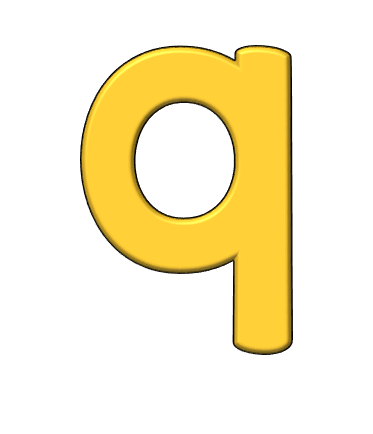 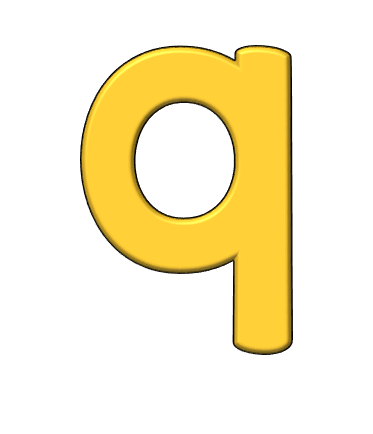 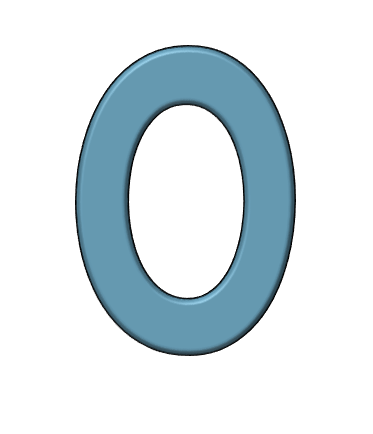 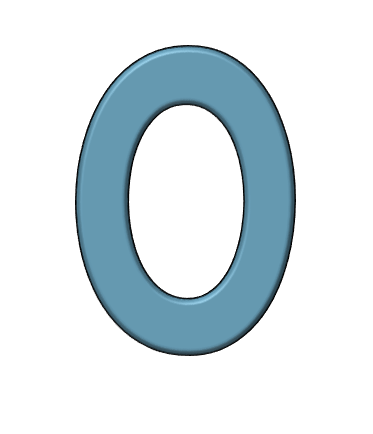 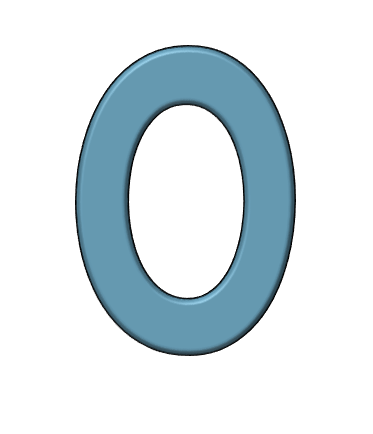 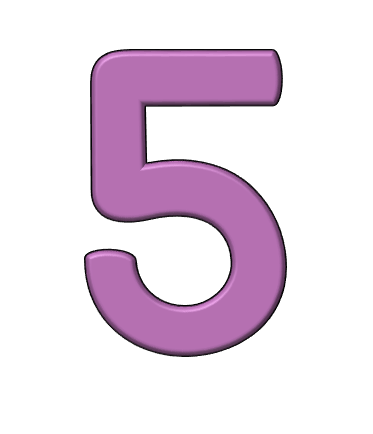 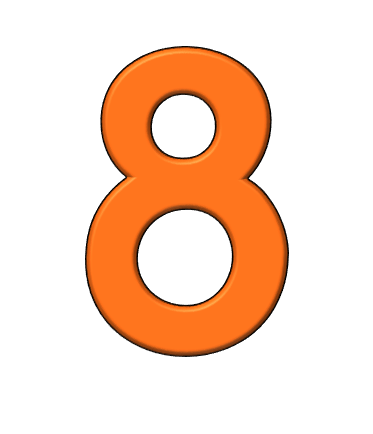 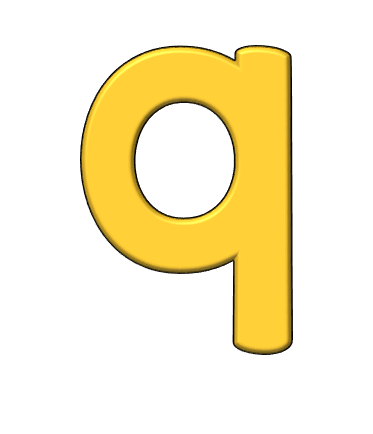 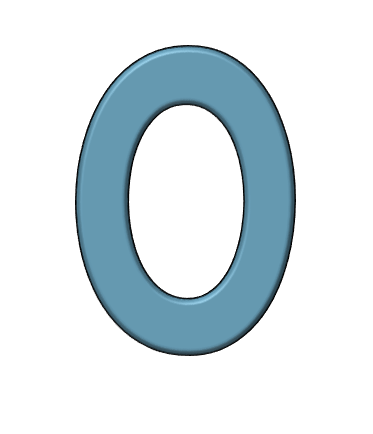 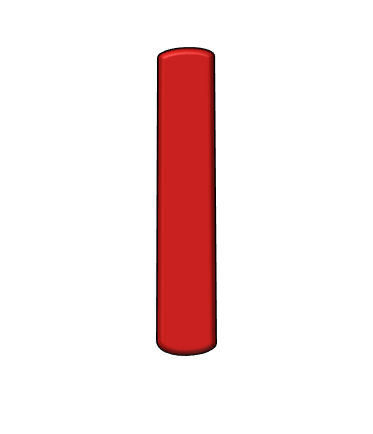 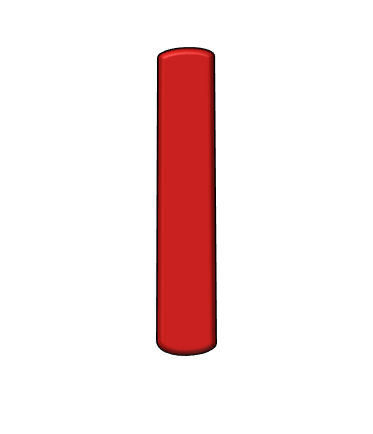 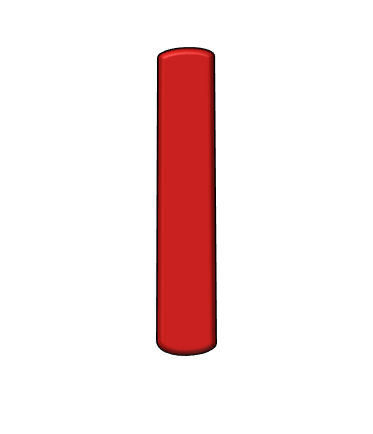 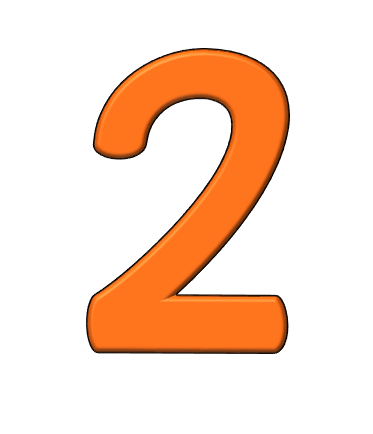 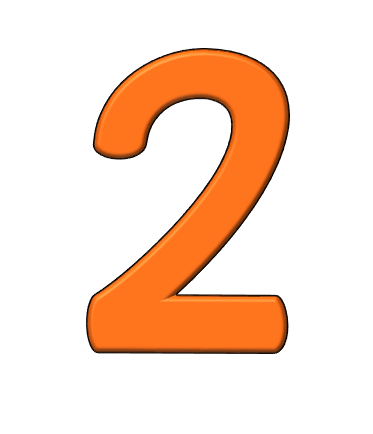 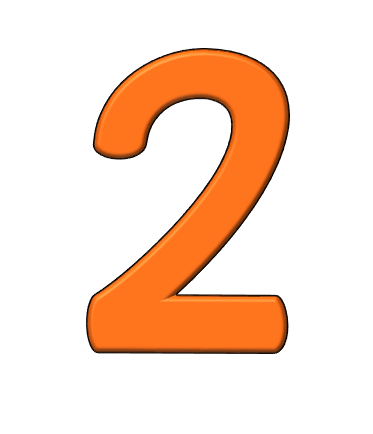 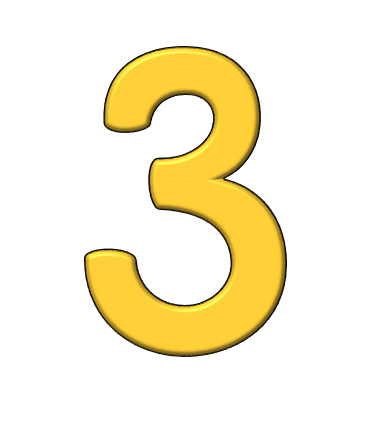 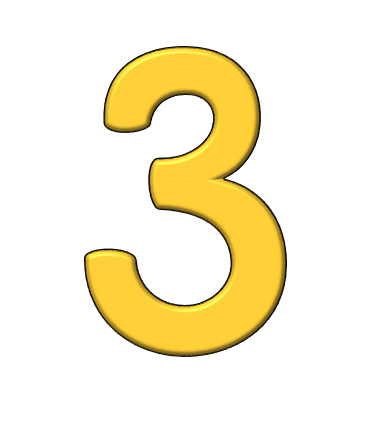 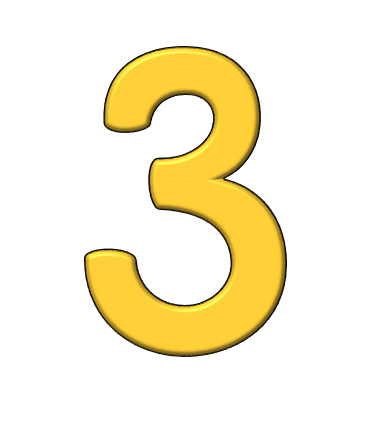 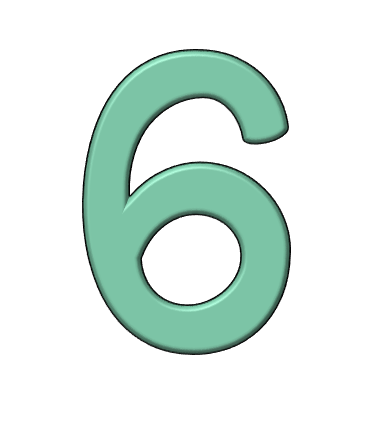 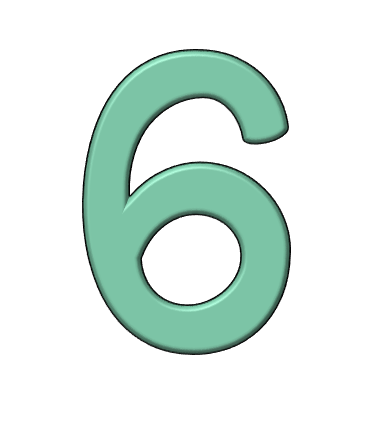 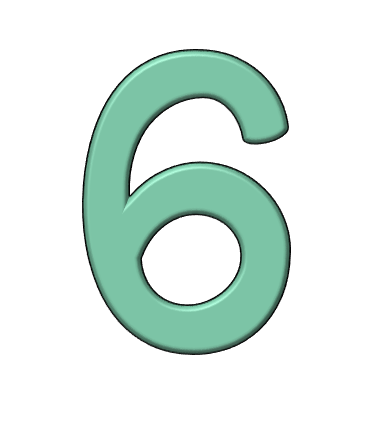 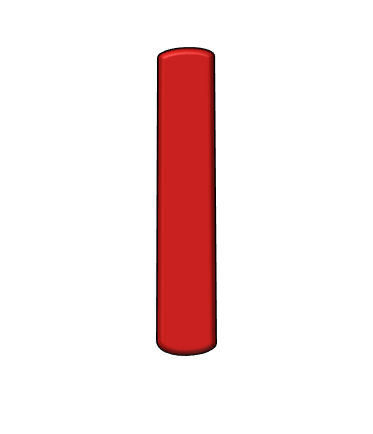 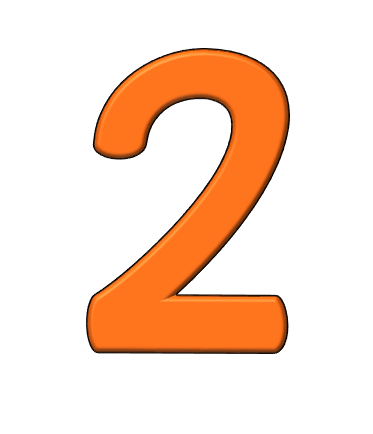 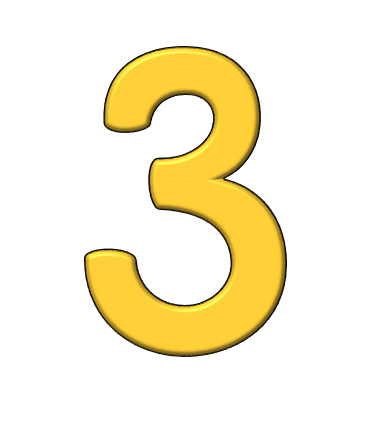 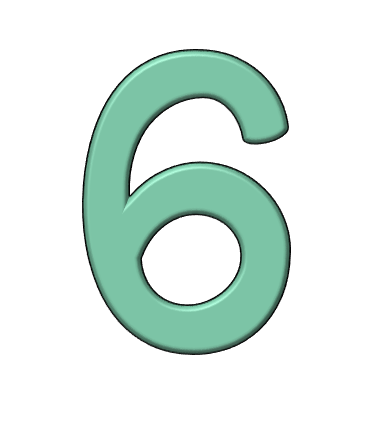 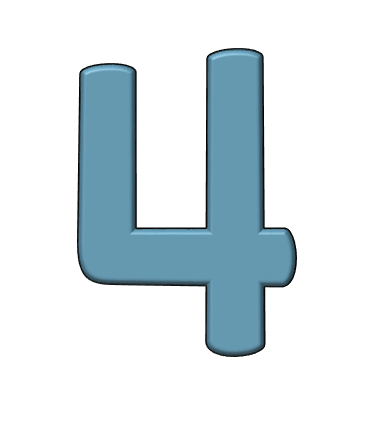 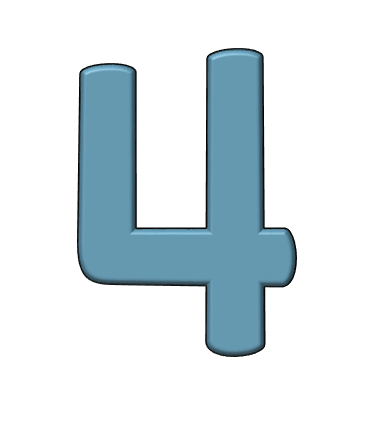 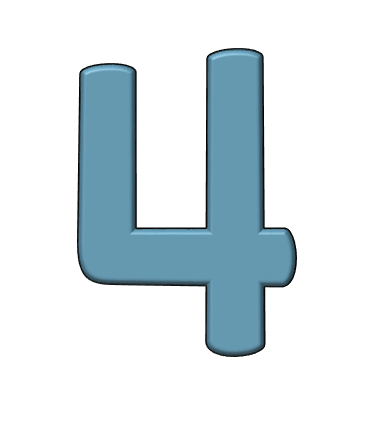 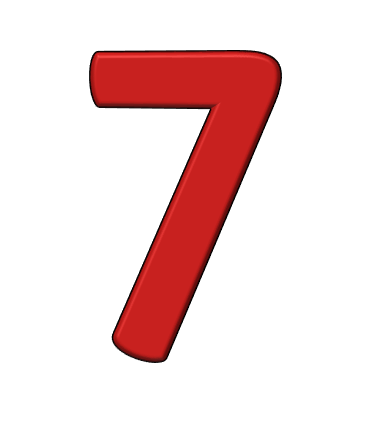 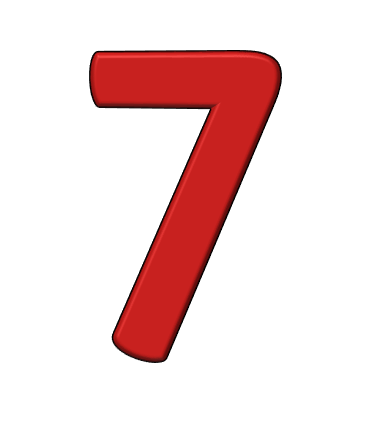 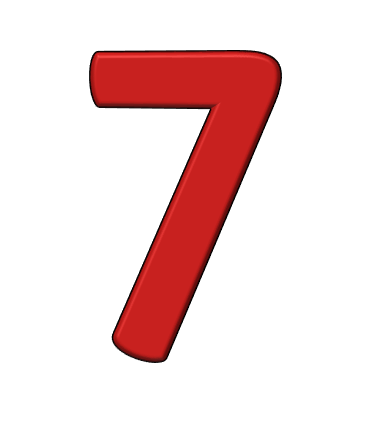 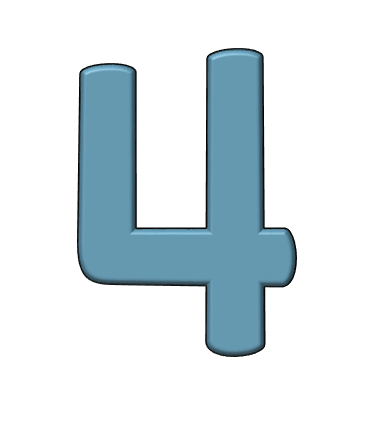 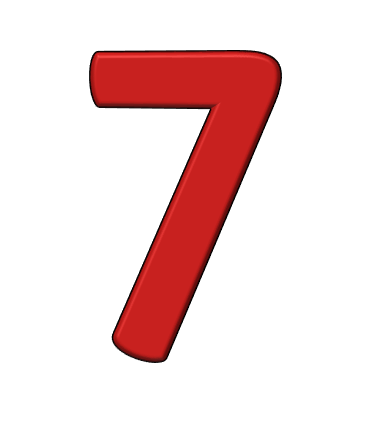 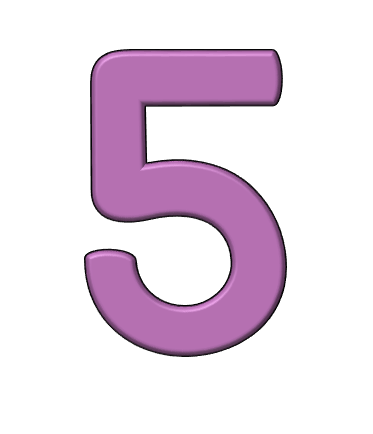 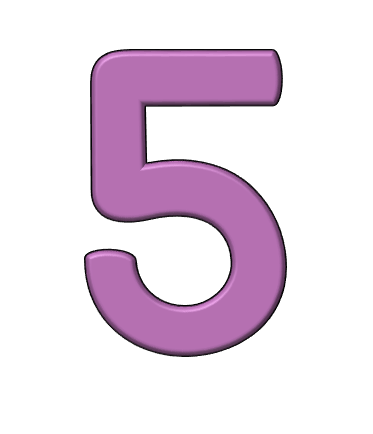 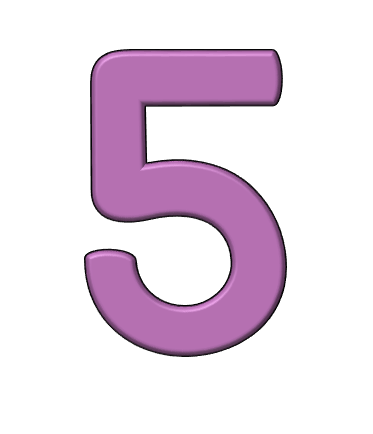 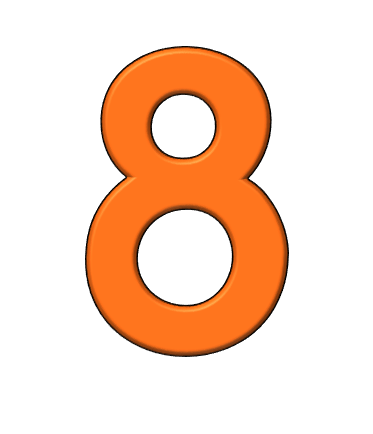 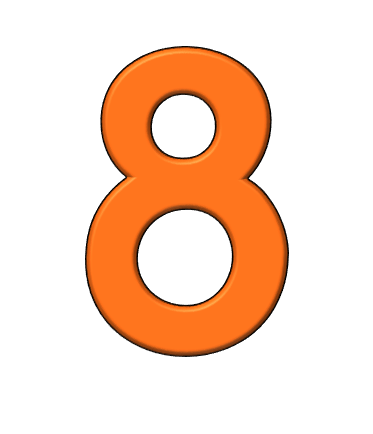 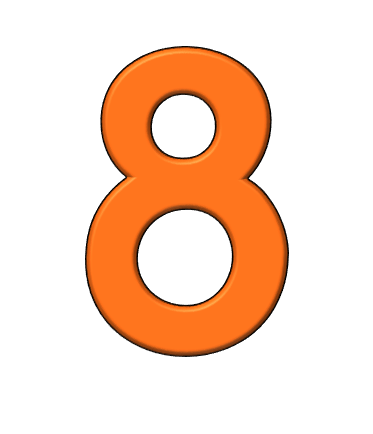 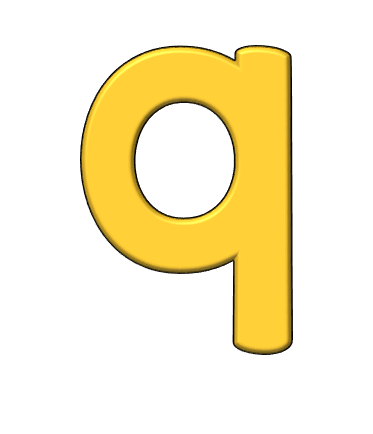 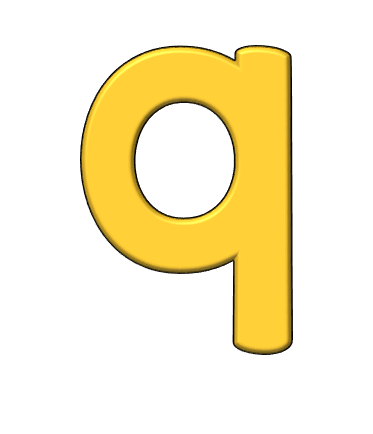 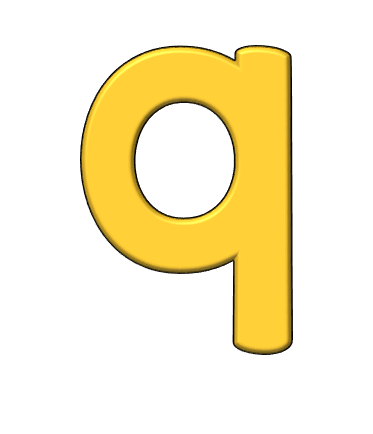 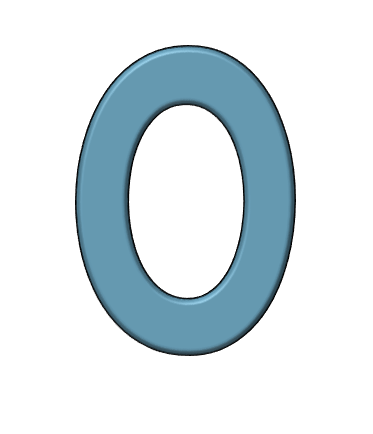 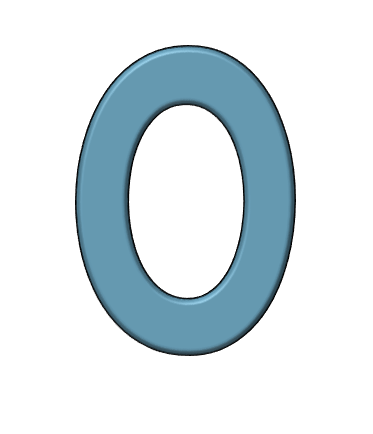 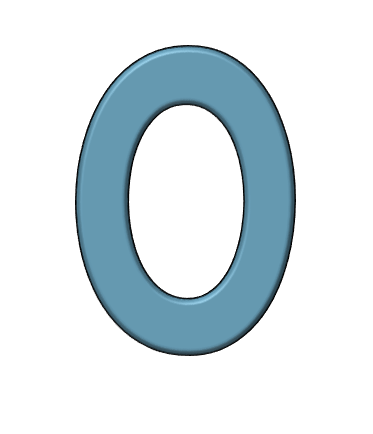 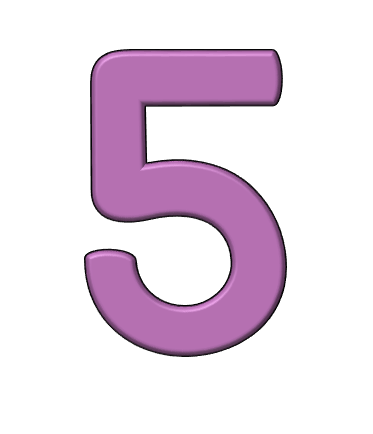 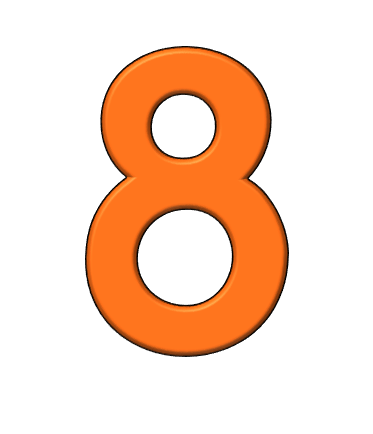 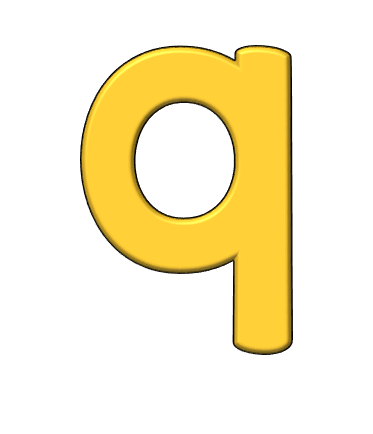 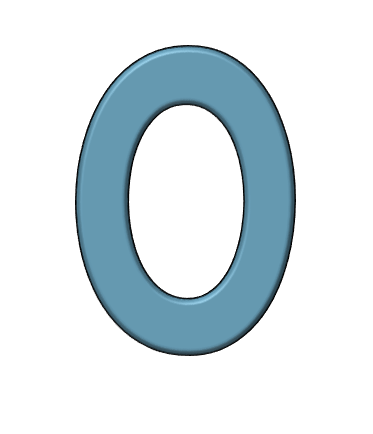 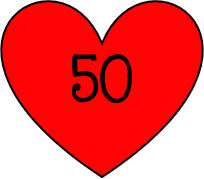 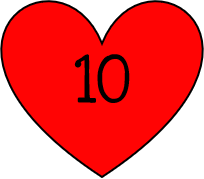 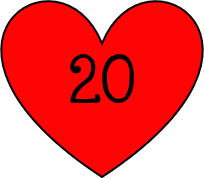 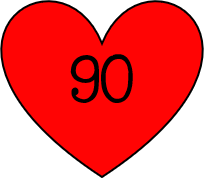 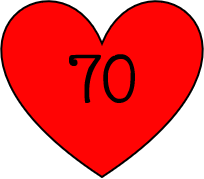 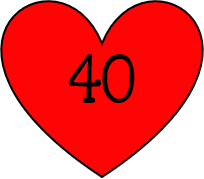 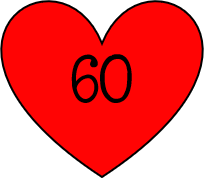 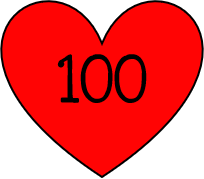 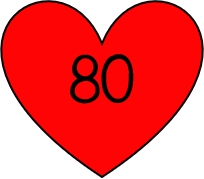 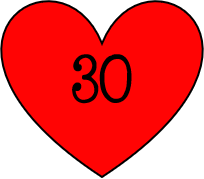 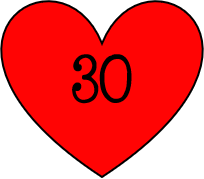 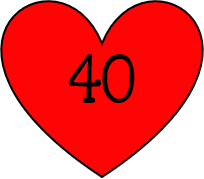 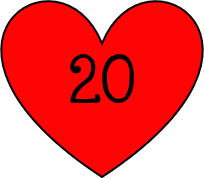 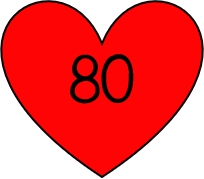 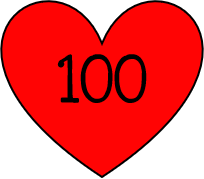 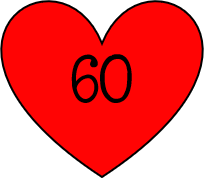 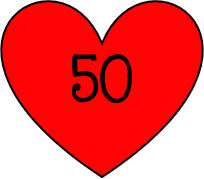 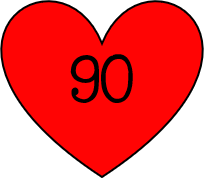 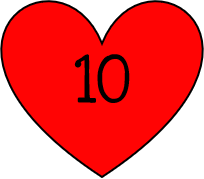 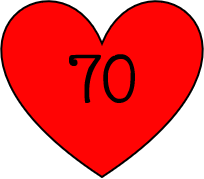 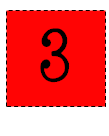 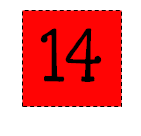 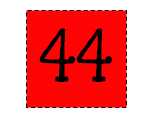 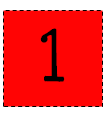 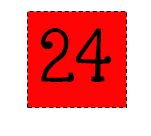 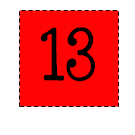 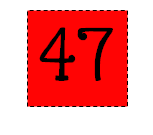 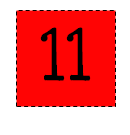 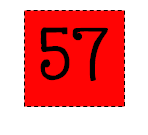 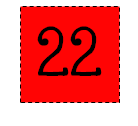 35
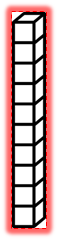 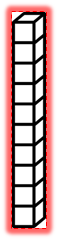 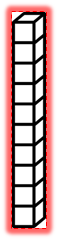 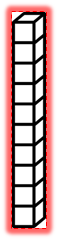 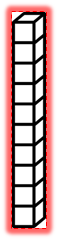 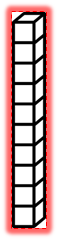 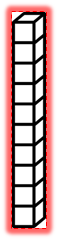 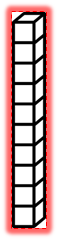 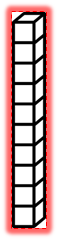 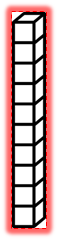 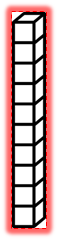 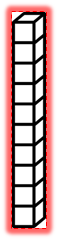 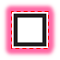 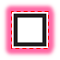 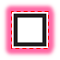 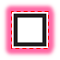 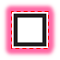 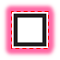 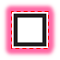 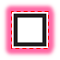 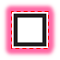 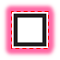 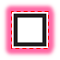 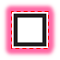 47
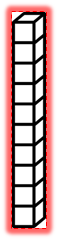 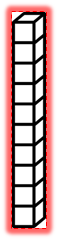 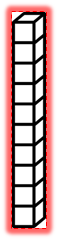 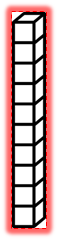 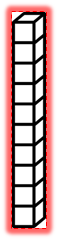 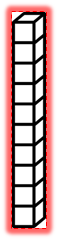 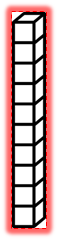 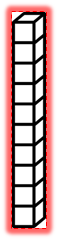 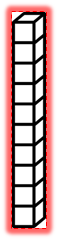 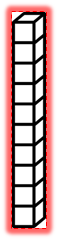 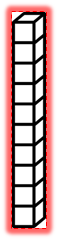 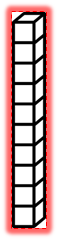 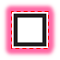 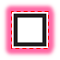 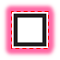 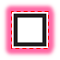 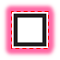 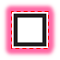 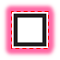 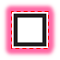 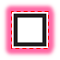 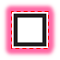 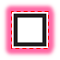 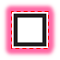 68
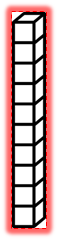 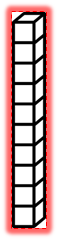 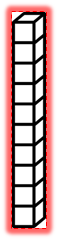 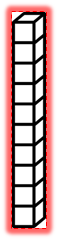 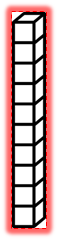 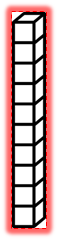 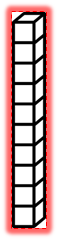 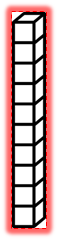 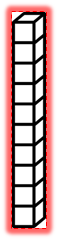 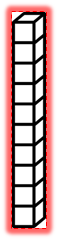 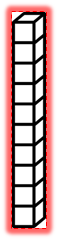 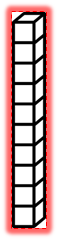 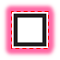 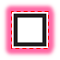 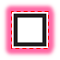 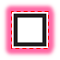 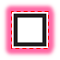 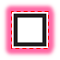 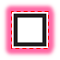 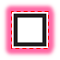 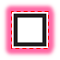 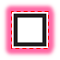 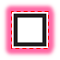 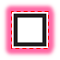 A
A
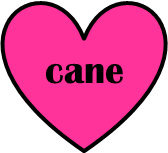 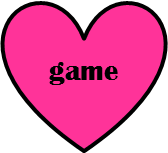 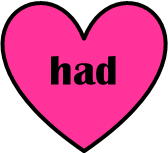 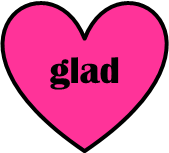 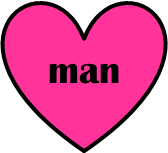 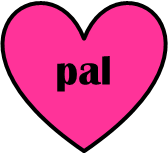 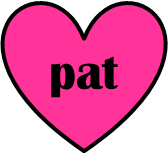 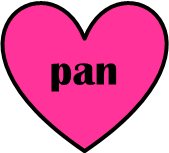 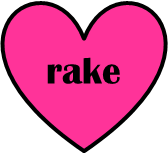 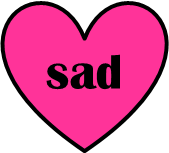 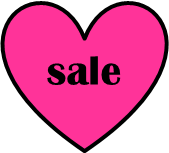 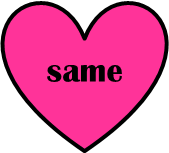 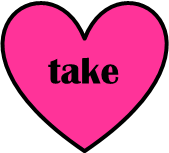 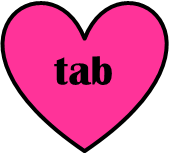 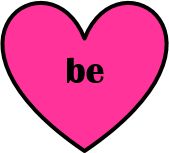 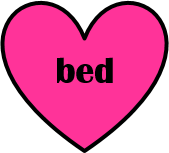 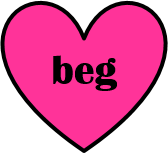 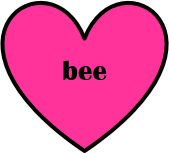 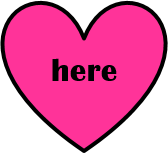 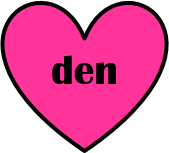 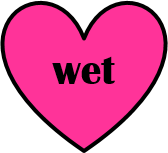 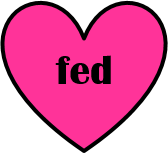 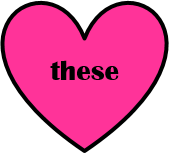 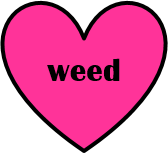 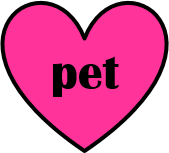 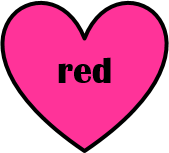 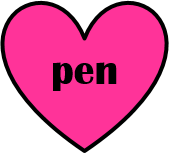 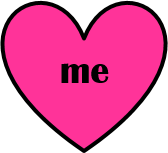